Biodiversity: Who cares?
Which do you like better?
B
A
Which do you like better?
B
A
B
A
Which do you like better?
B
A
Which do you like better?
Which do you like better?
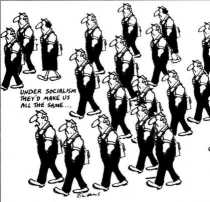 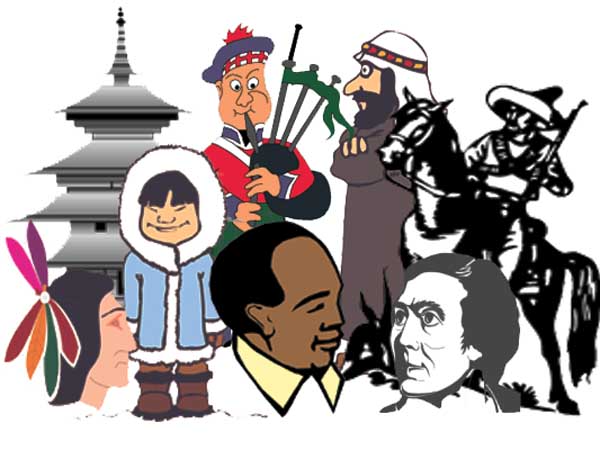 B
A
Which do you like better?
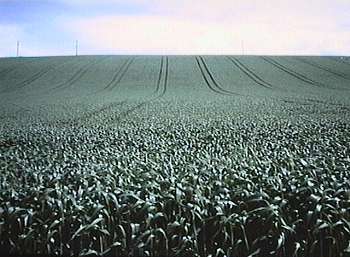 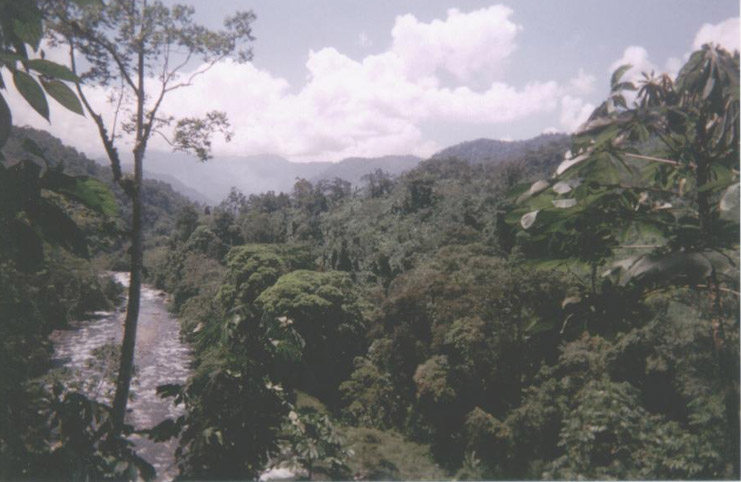 A
B
Which do you like better?
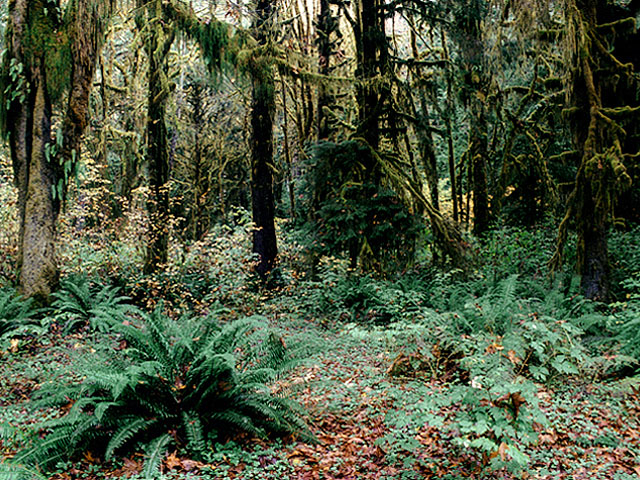 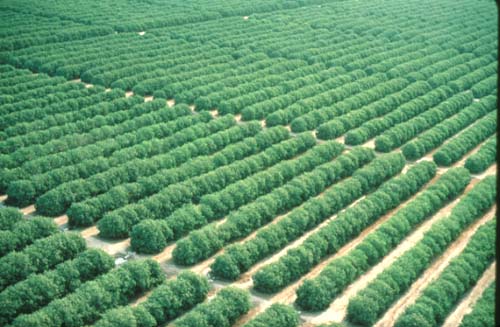 A
B
What do you think biodiversity means?
Biodiversity
What does “Bio” mean?
Life
Bio =
Biodiversity
What does “Diversity” mean?
Diversity = Variety
Biodiversity is the variety of life on Earth and the essential interdependence of all living things
Scientists have identified more than 2 million species. Tens of millions -- remain unknown 

The tremendous variety of life on Earth is made possible by complex interactions among all living things including microscopic species like algae and mites.
There are 3 components of biodiversity
Diversity of genesChihuahuas, beagles, and rottweilers are all dogs—but they're not the same because their genes are different.
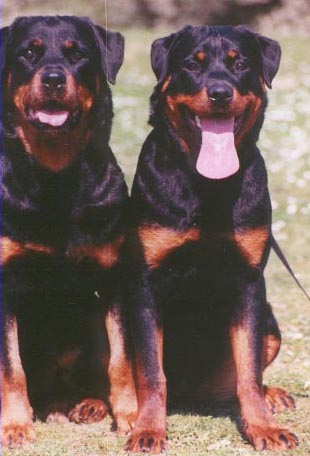 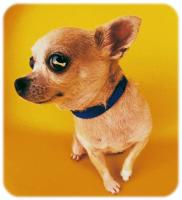 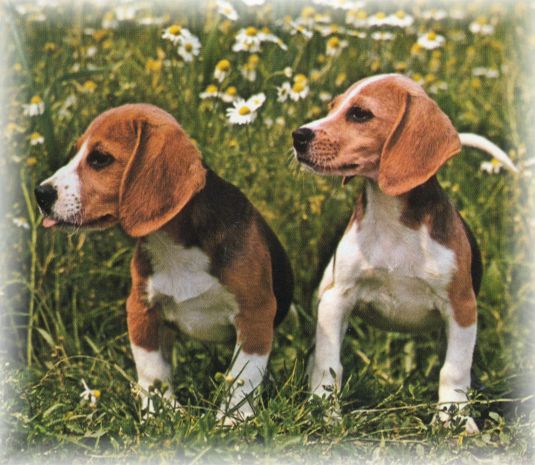 Beagle
Chihuahua
Rottweilers
There are 3 components of biodiversity
Diversity of speciesFor example, monkeys, dragonflies, and meadow beauties are all different species.
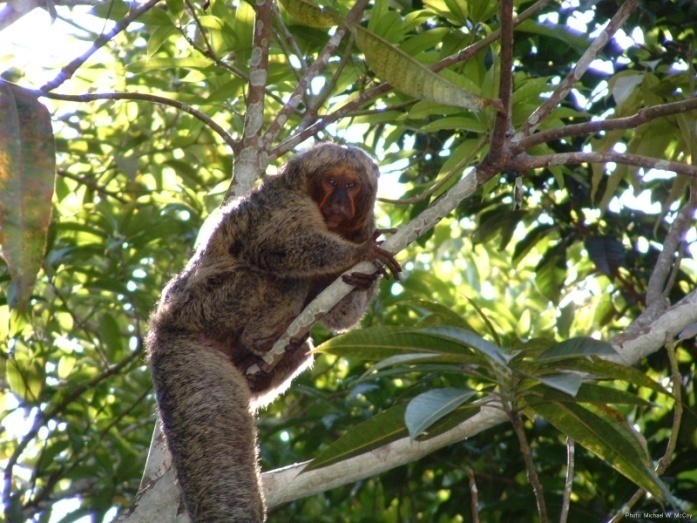 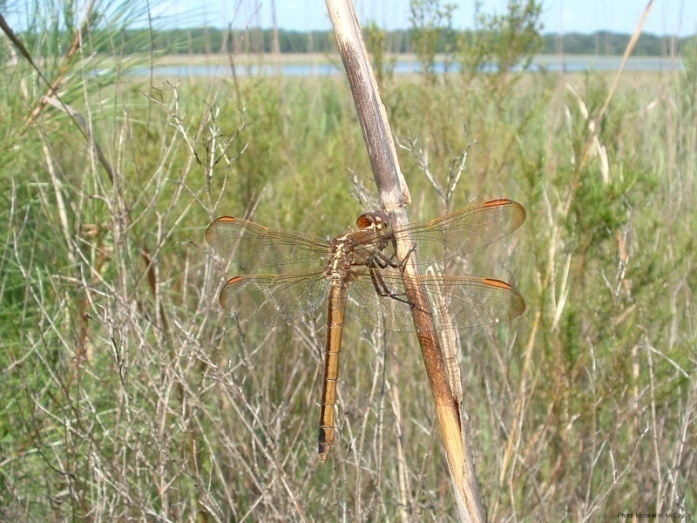 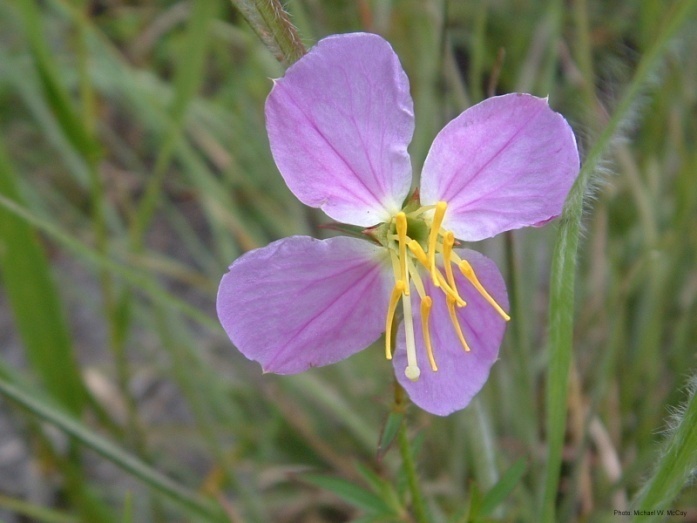 Golden Skimmer
Meadow Beauty
Saki Monkey
There are 3 components of biodiversity
Variety of ecosystemsPrairies, Ponds, and tropical rain forests are all ecosystems. Each one is different, with its own set of species living in it.
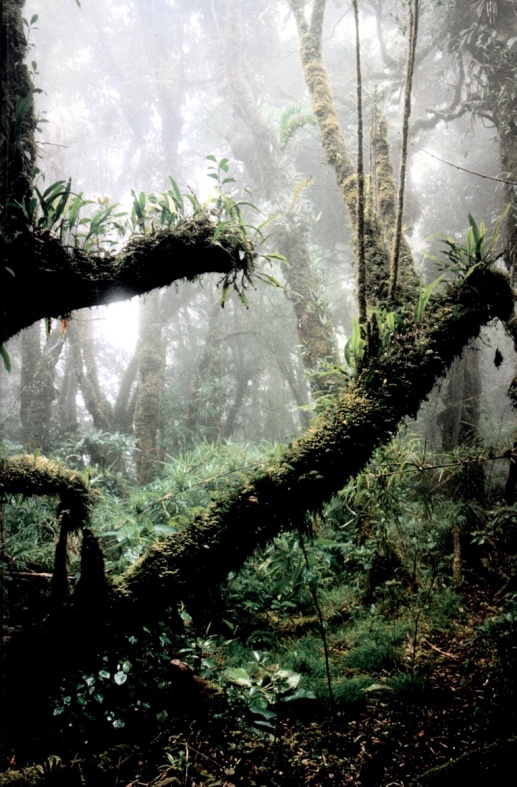 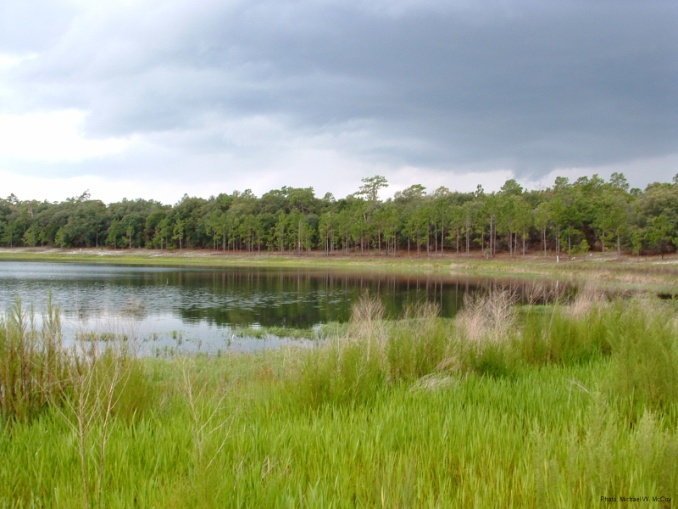 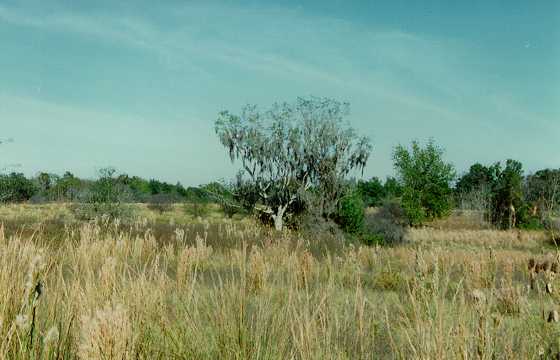 Paines Prairie
Florida Sand hill Pond
Hoh Rain Forest
Which is more diverse?
B
A
Which is more diverse?
B
A
B
A
Which is more diverse?
B
A
Which is more diverse?
Which has more cultural diversity?
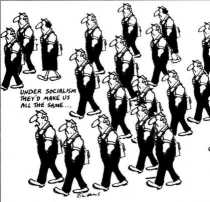 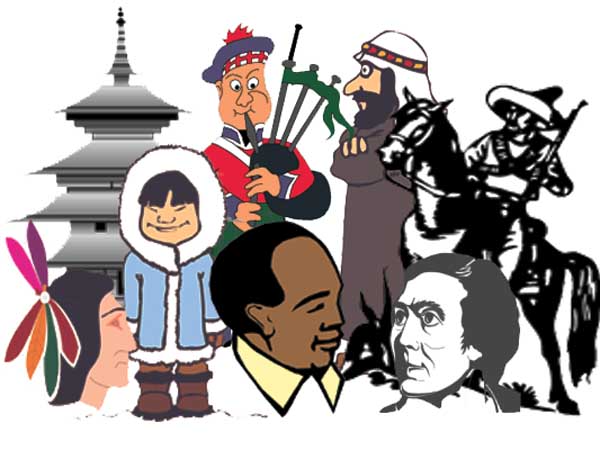 B
A
Which has more biodiversity?
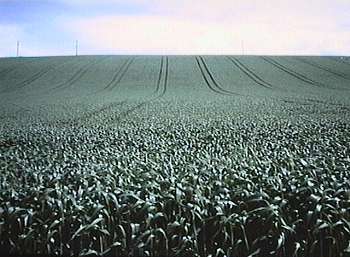 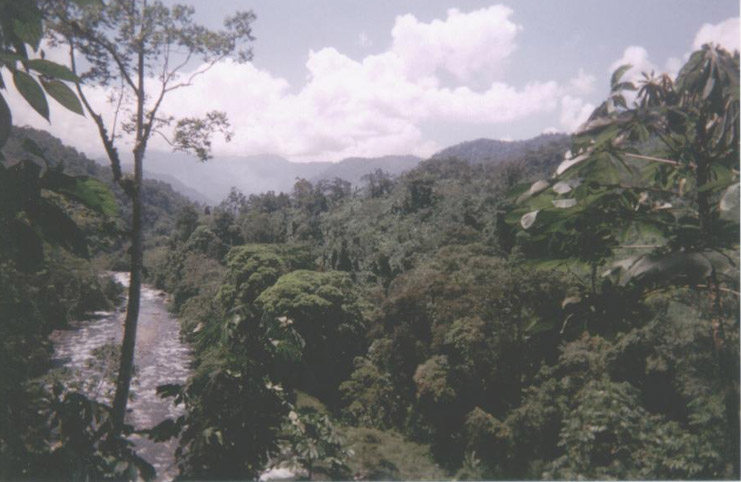 A
B
Which has more biodiversity?
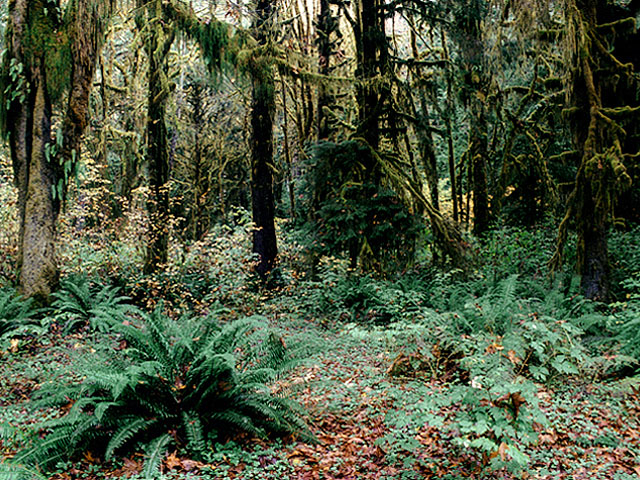 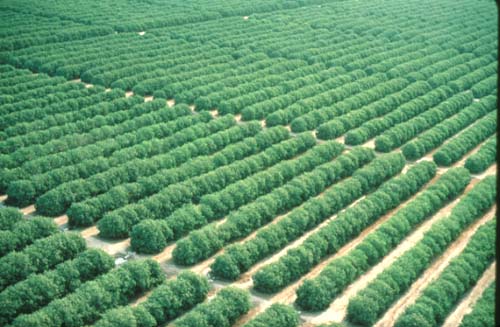 A
B
Biodiversity has Intrinsic Value
Intrinsic Value = Something that has value 
         in and of itself
Biodiversity also has utilitarian Value
Utilitarian Value = the value something has as a means to another’s end.
Utilitarian values include:
	Goods
	Services
	Information
What do we get from biodiversity?
Oxygen
Food
Clean Water
Medicine
Aesthetics
Ideas
Should we be concerned about biodiversity?
What we know: The Earth is losing species at an alarming rate 
		
Some scientists estimate that as many as 3 	species per hour are going extinct and 20,000 extinctions occur each year. 
when species of plants and animals go extinct, many other species are affected.
Threats to biodiversity
Habitat destruction
Pollution
Species Introductions
Global Climate Change
Exploitation
Habitat Destruction
The clearing of tropical rain forests has a direct impact on global biodiversity.
Since so many species live in the rainforests, the destruction of this habitat can cause many species around the world to become extinct
Pollution
Pollution changes the composition of the water, the air and the soil
Species Introductions
Plants and animals can be either intentionally or accidentally introduced and can change interactions and habitats.
Global Climate Change
Exploitation